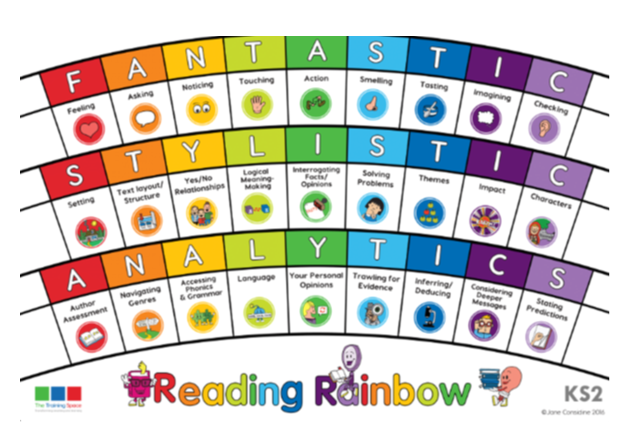 BOOK TALK
Lesson 1: Initiate
Our LI’s for the week:Band 3/4- Can I draw inferences such as inferring characters' feelings, thoughts and motives from their actions, and justifying inferences with evidence clearly taken from the text?- Can I identify main ideas drawn from more than one paragraph and summarise these?
Fiction: How to be a Viking





We are focusing on these 2 lenses 
this week:

FANTASTICS: Action  

 ANALYTICS: Trawling for evidence
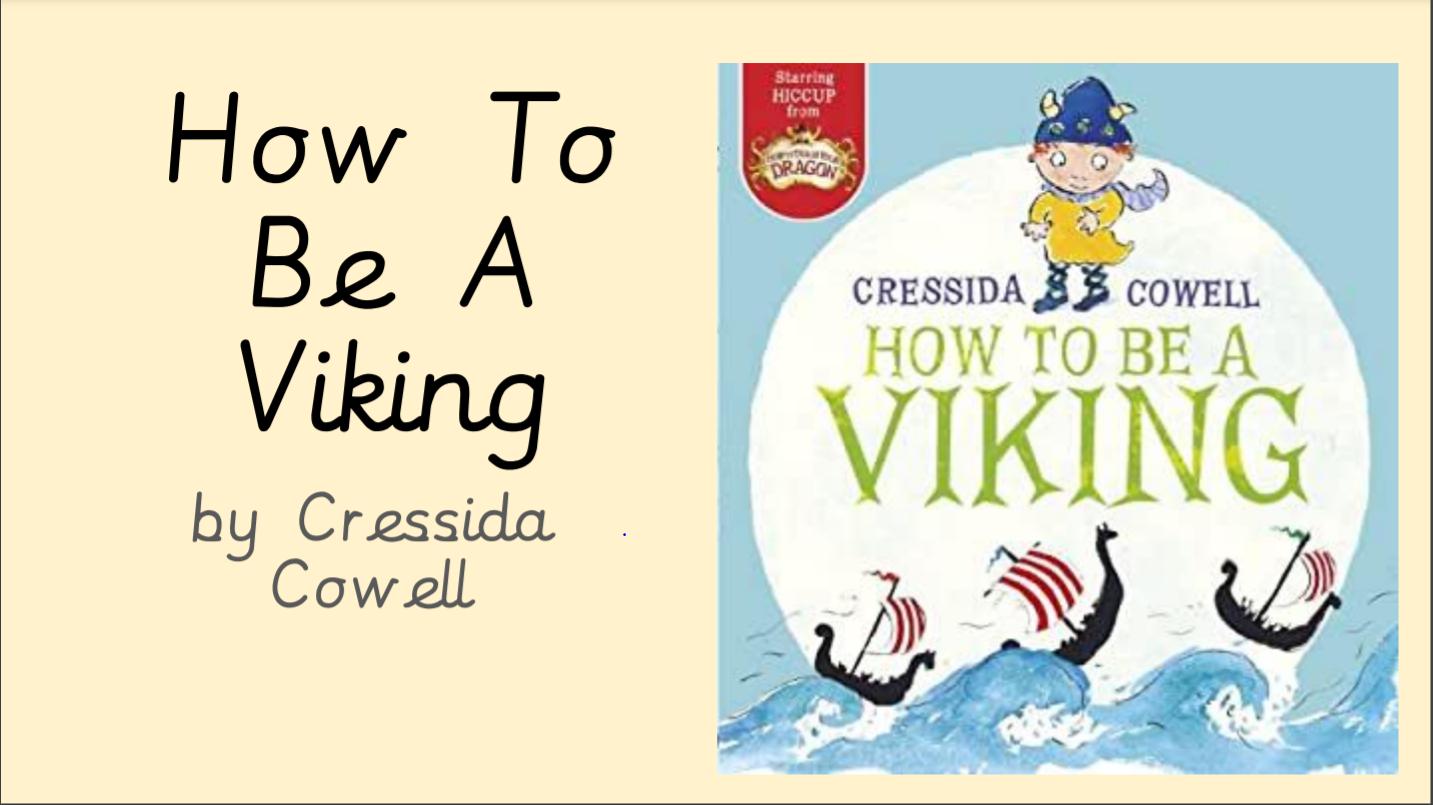 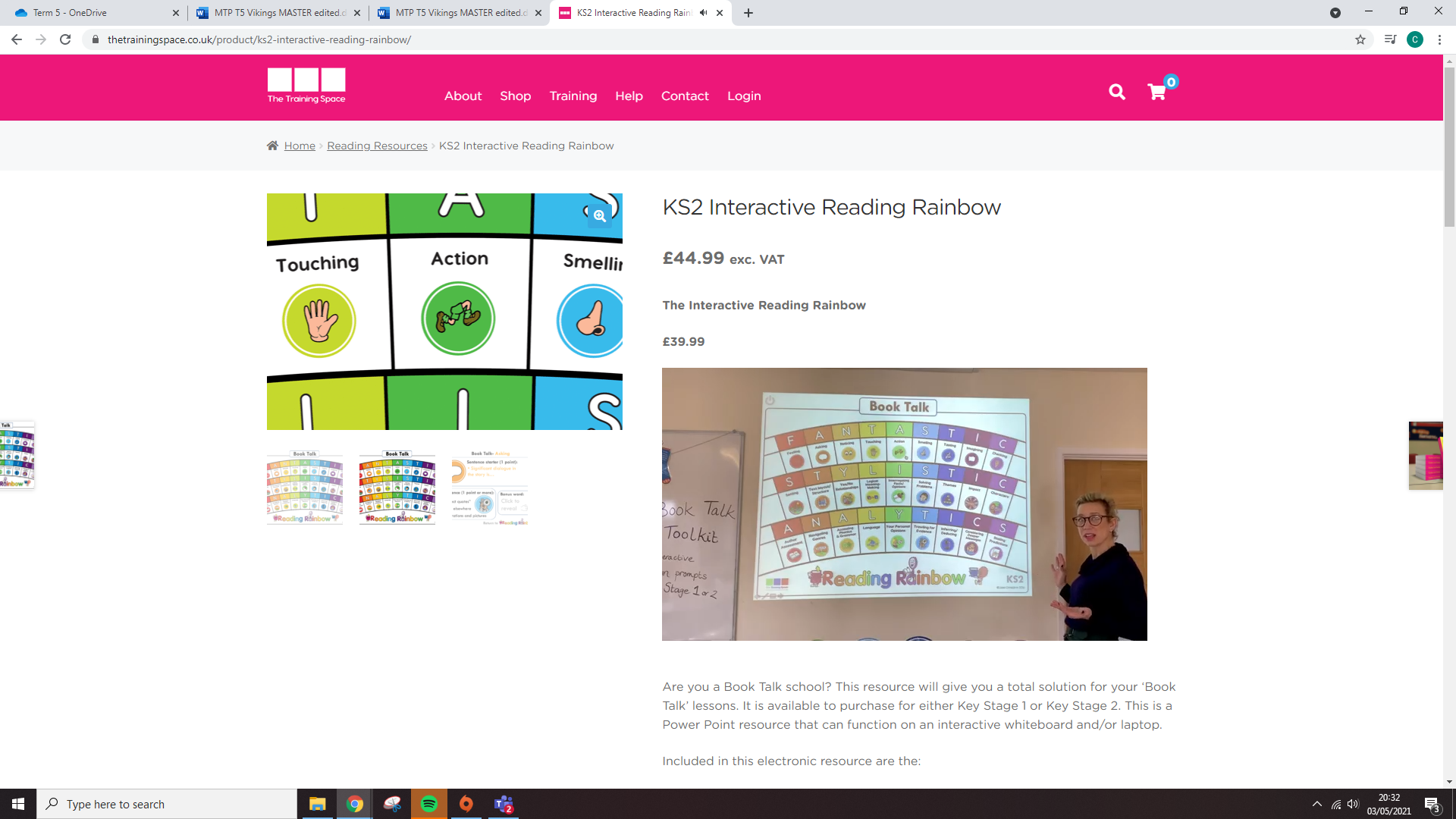 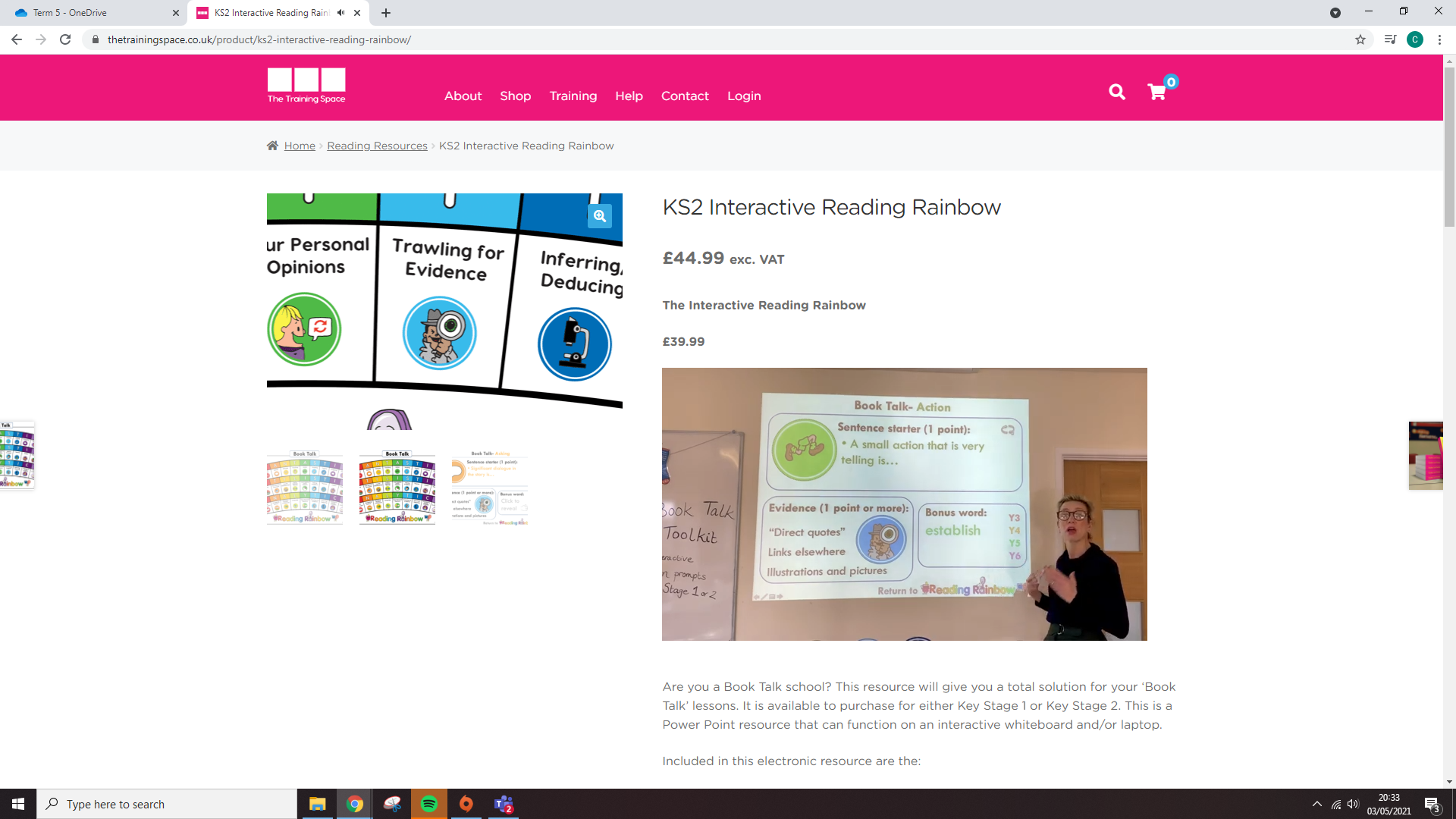 In your books, write down the following sentence starters for each of the lenses.These will help you when you write your answers this week.
Sentence starters:
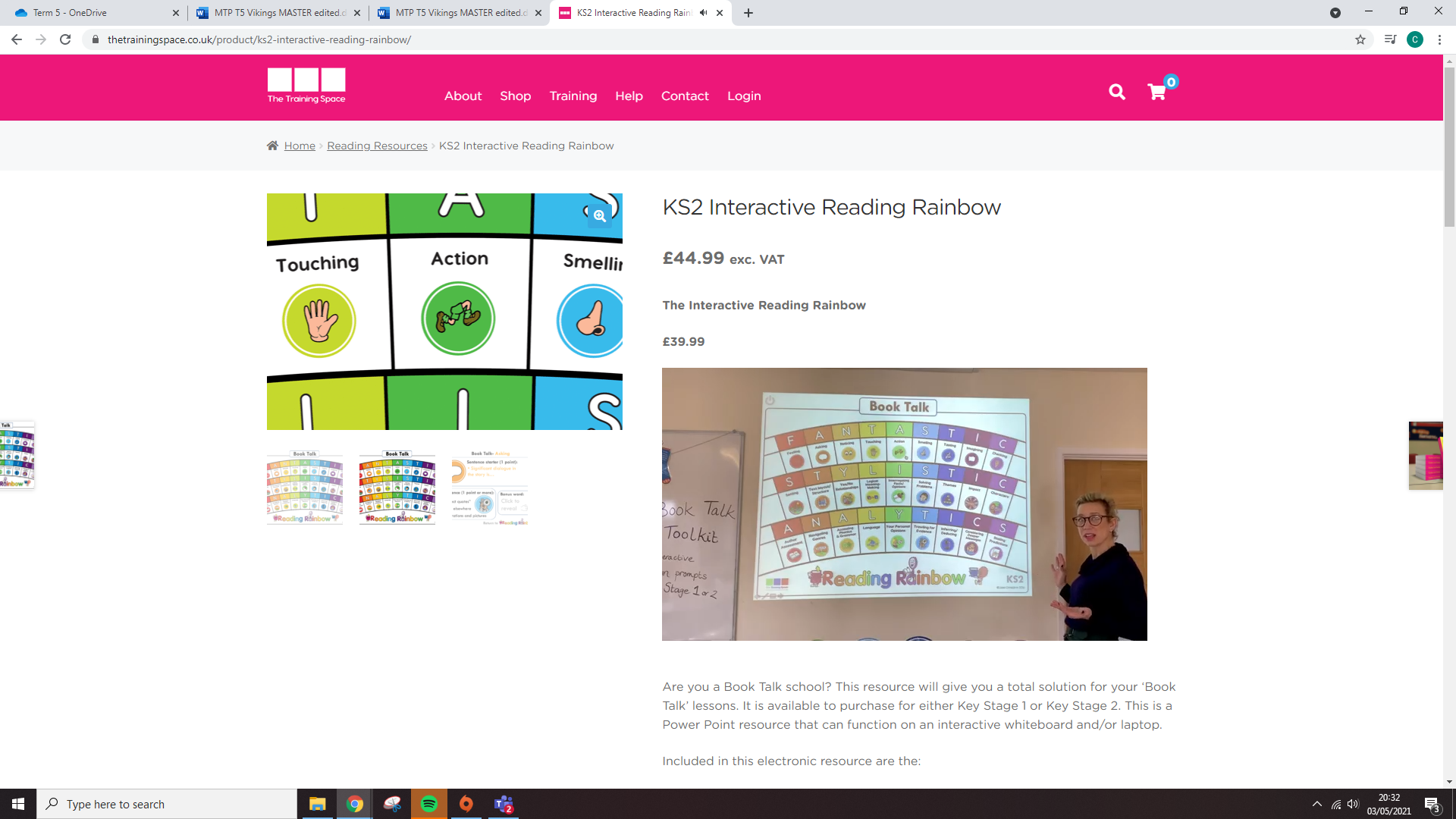 Action:
The action of the central character reflects…

A gripping, action-packed part of the story is…

                                                                                                                                                                                                                                                                                                                                                                     Trawling for evidence:    
Evidence that Hiccup is seasick is…

The writer doesn’t directly state, but hints that Hiccup is frightened through…
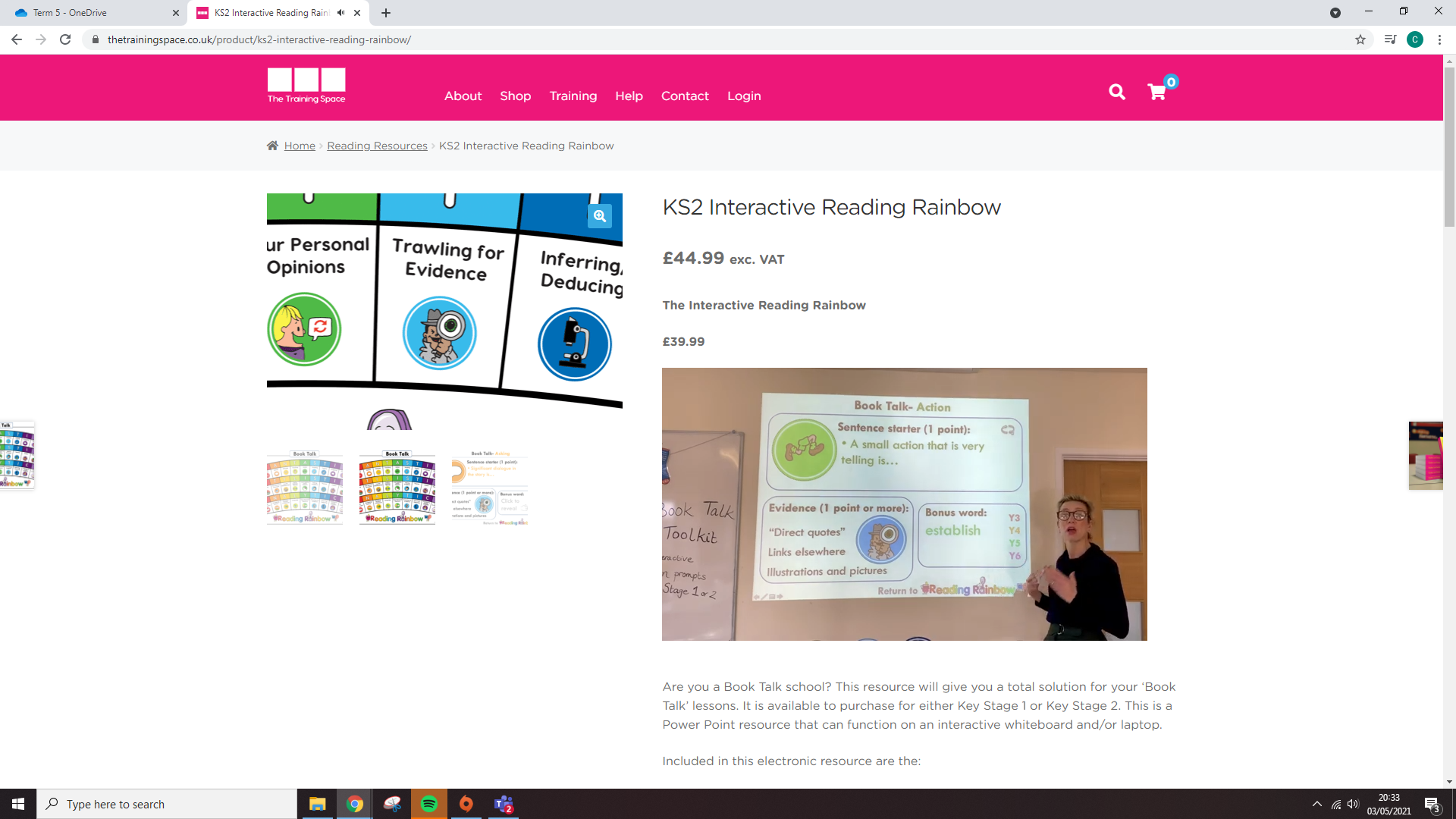 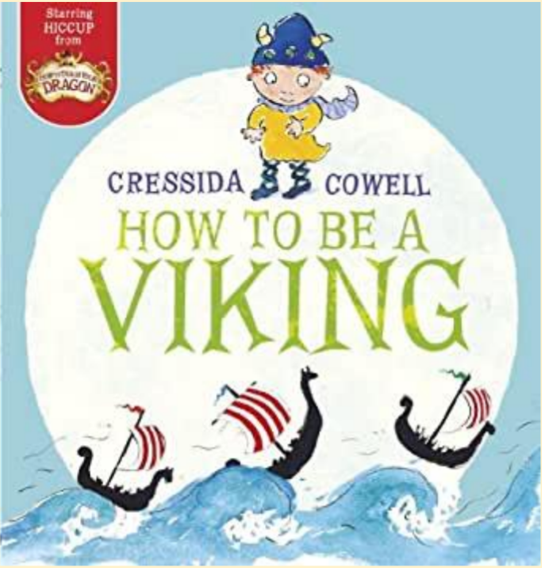 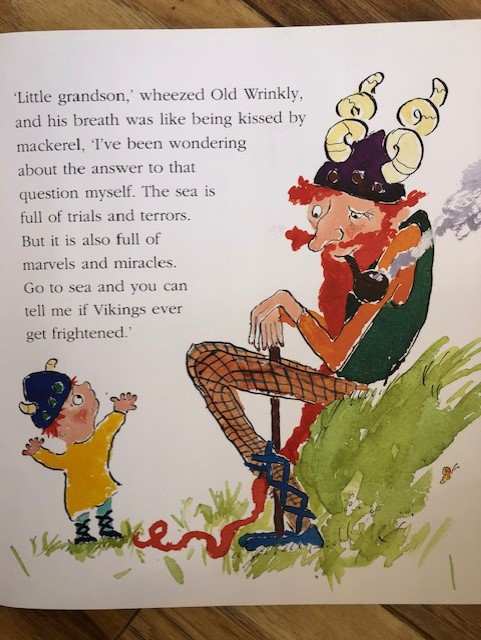 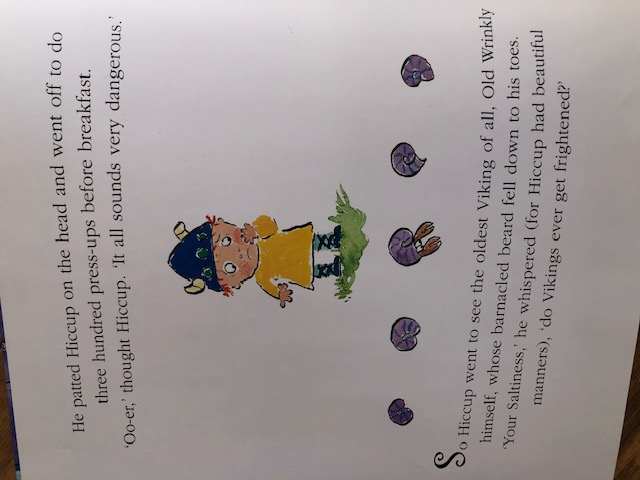 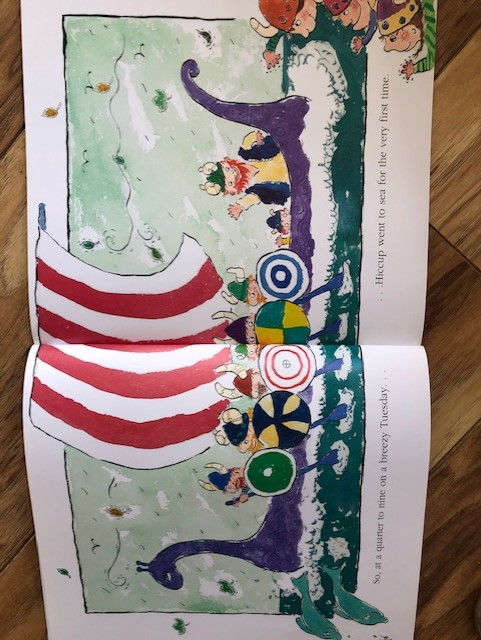 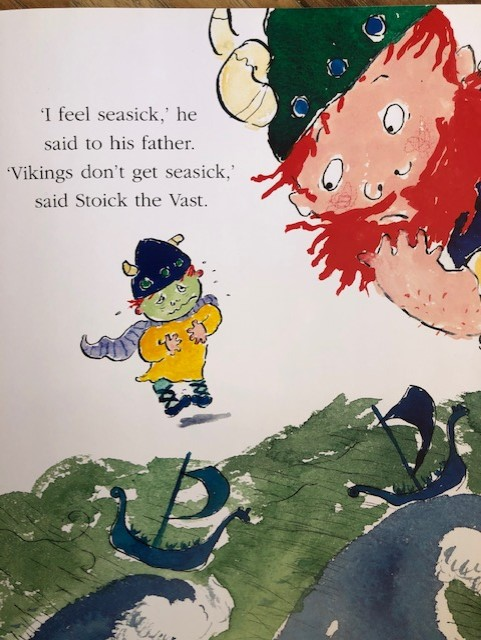 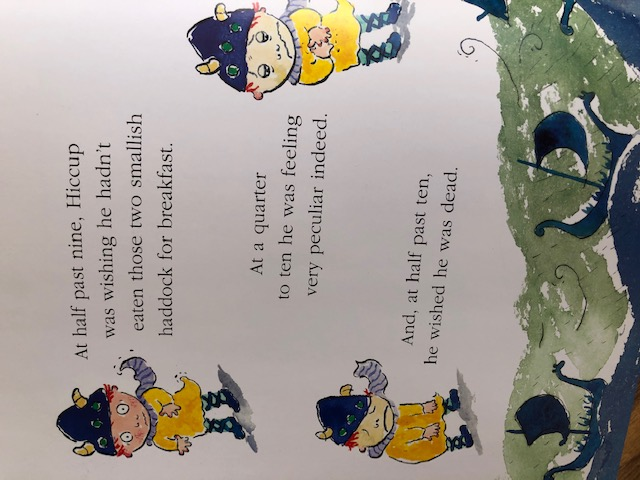 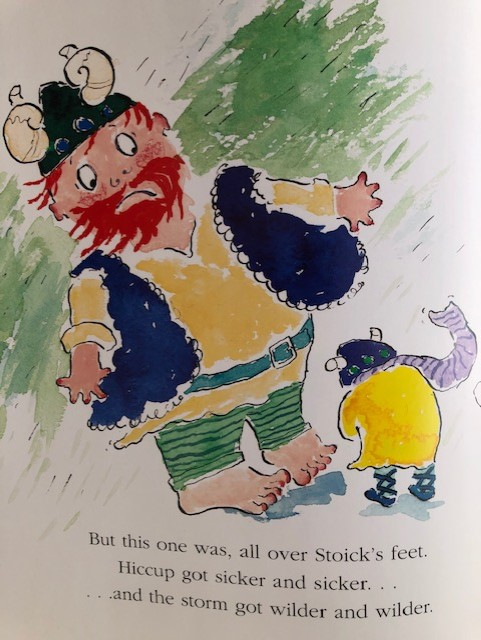 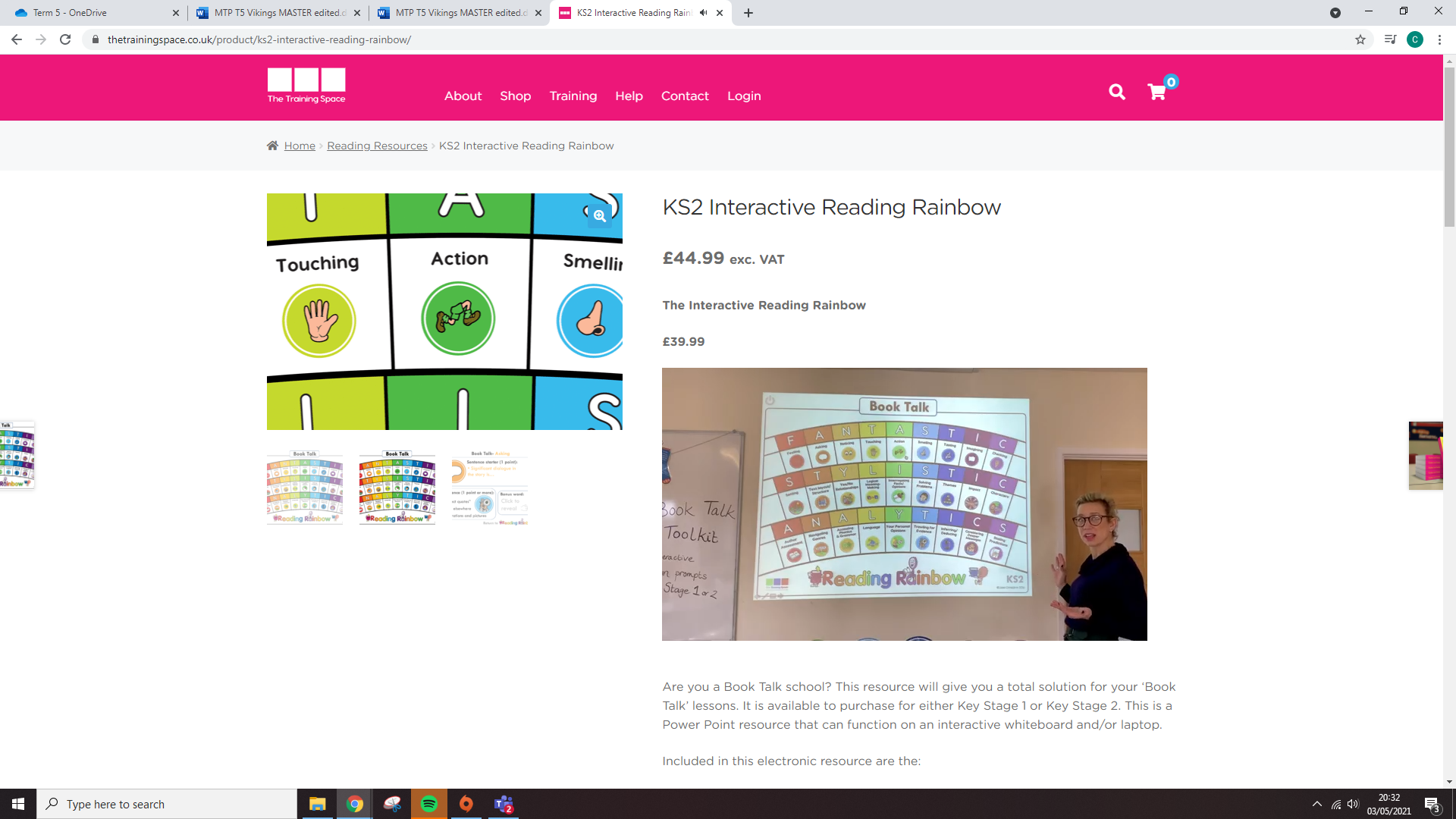 Can you verbally answer the questions using a sentence starter? (2 points)
Action:
Why do you think Hiccup reacted the way that he did on the ship?
The action of the central character reflects…


Can you explain a part of the story that really grips you?
A gripping, action-packed part of the story is…
Trawling for Evidence:
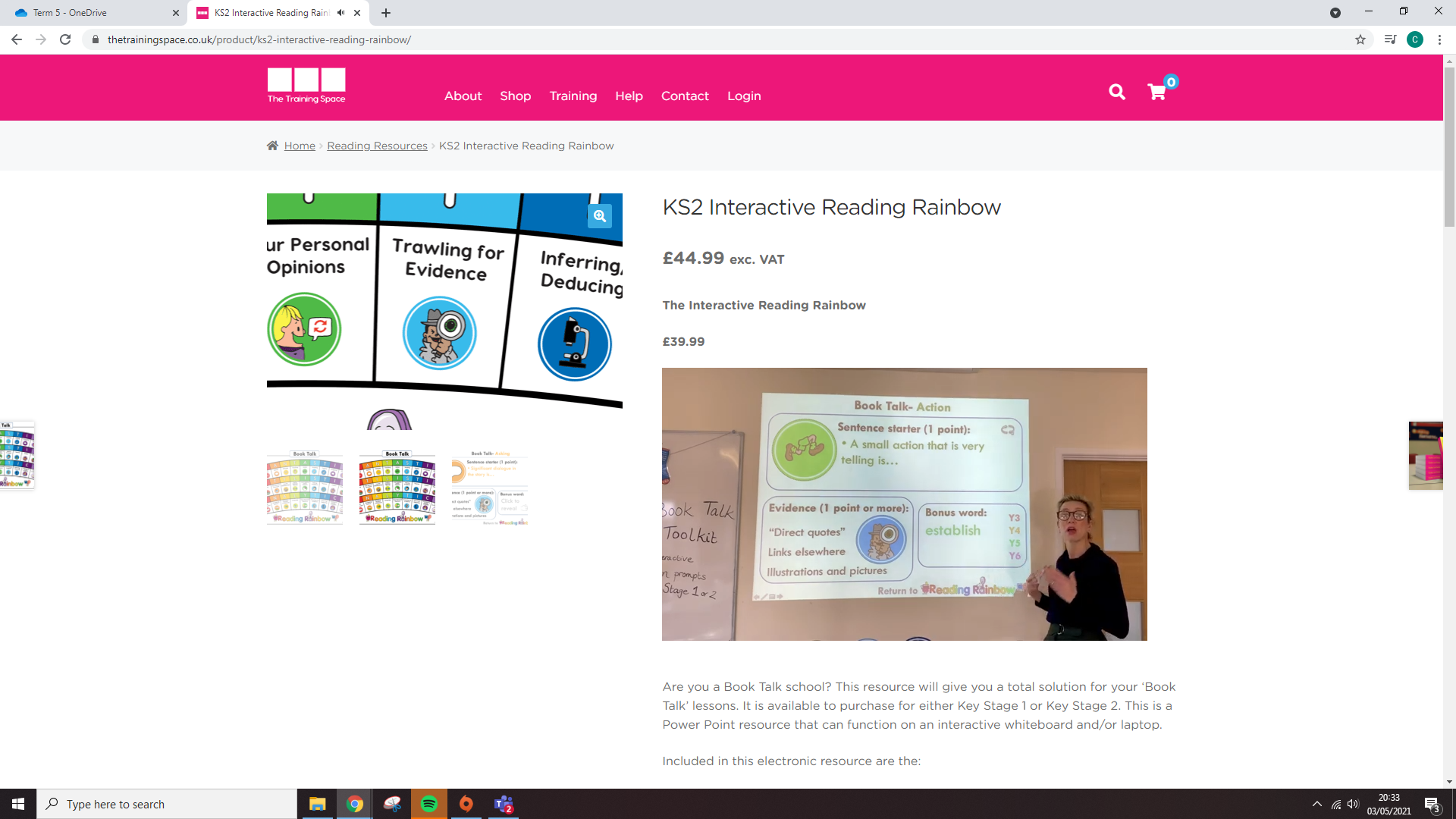 Can you verbally answer the questions using a sentence starter? (2 points)
Find three pieces of evidence that Hiccup is seasick.

Evidence that Hiccup is seasick is…


How can you tell that Hiccup is frightened to go to sea?
The writer doesn’t directly state, but hints that Hiccup is frightened through…
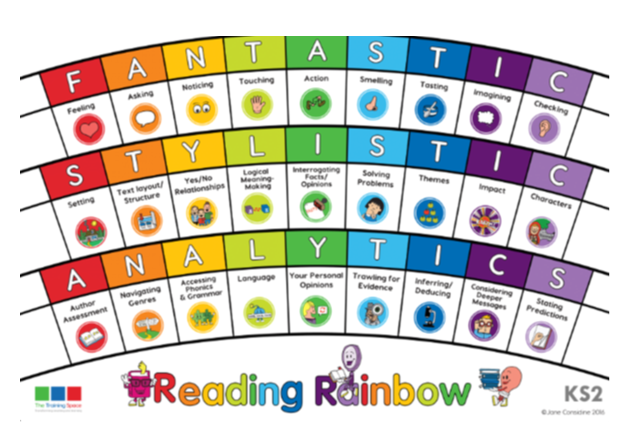 BOOK TALK
Lesson 2: Model
Lesson 2 – Model
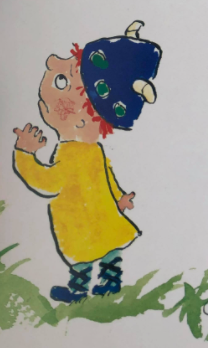 We are focusing on these 2 lenses 
this week:

FANTASTICS: Action  

ANALYTICS: Trawling for Evidence
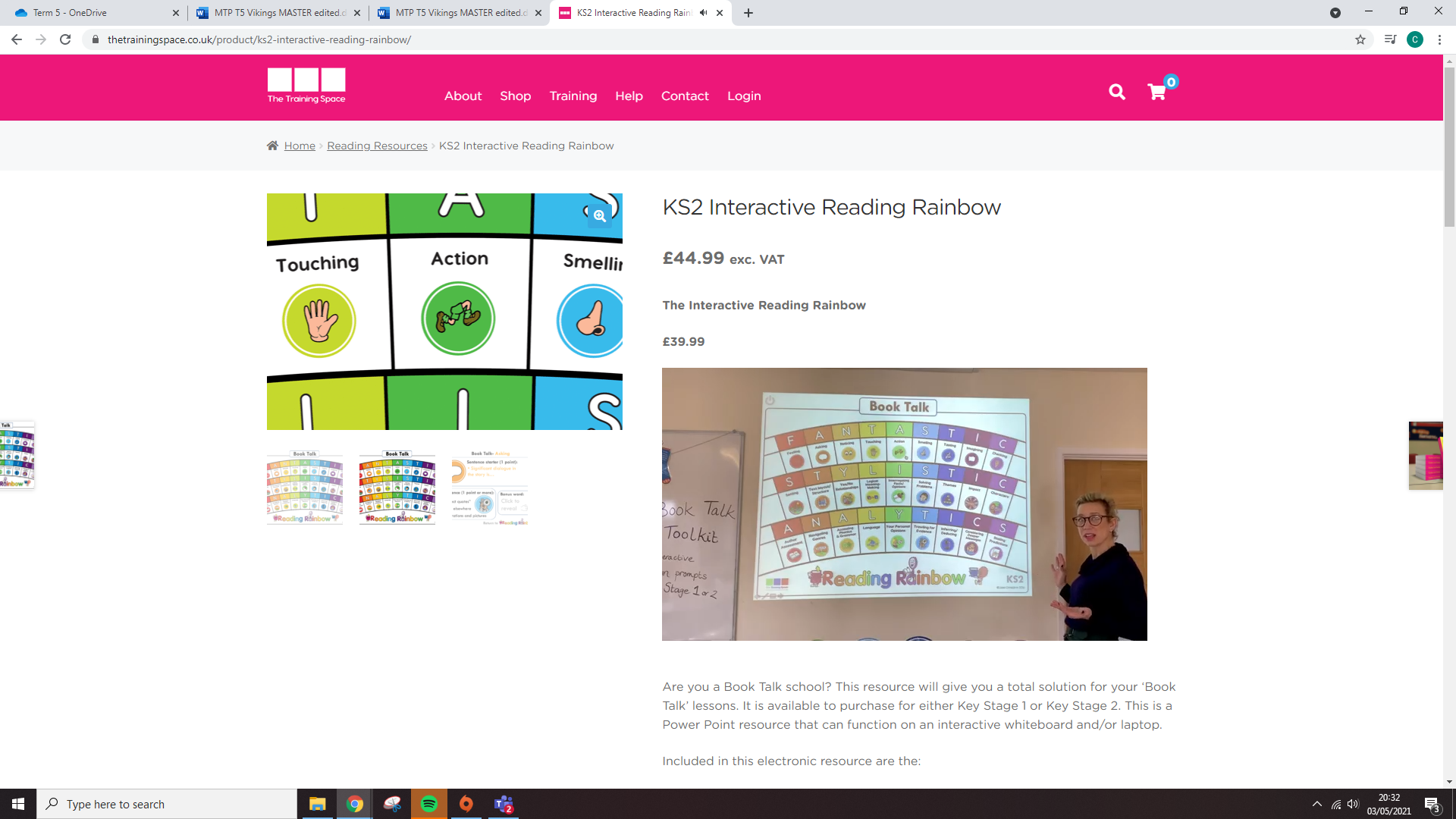 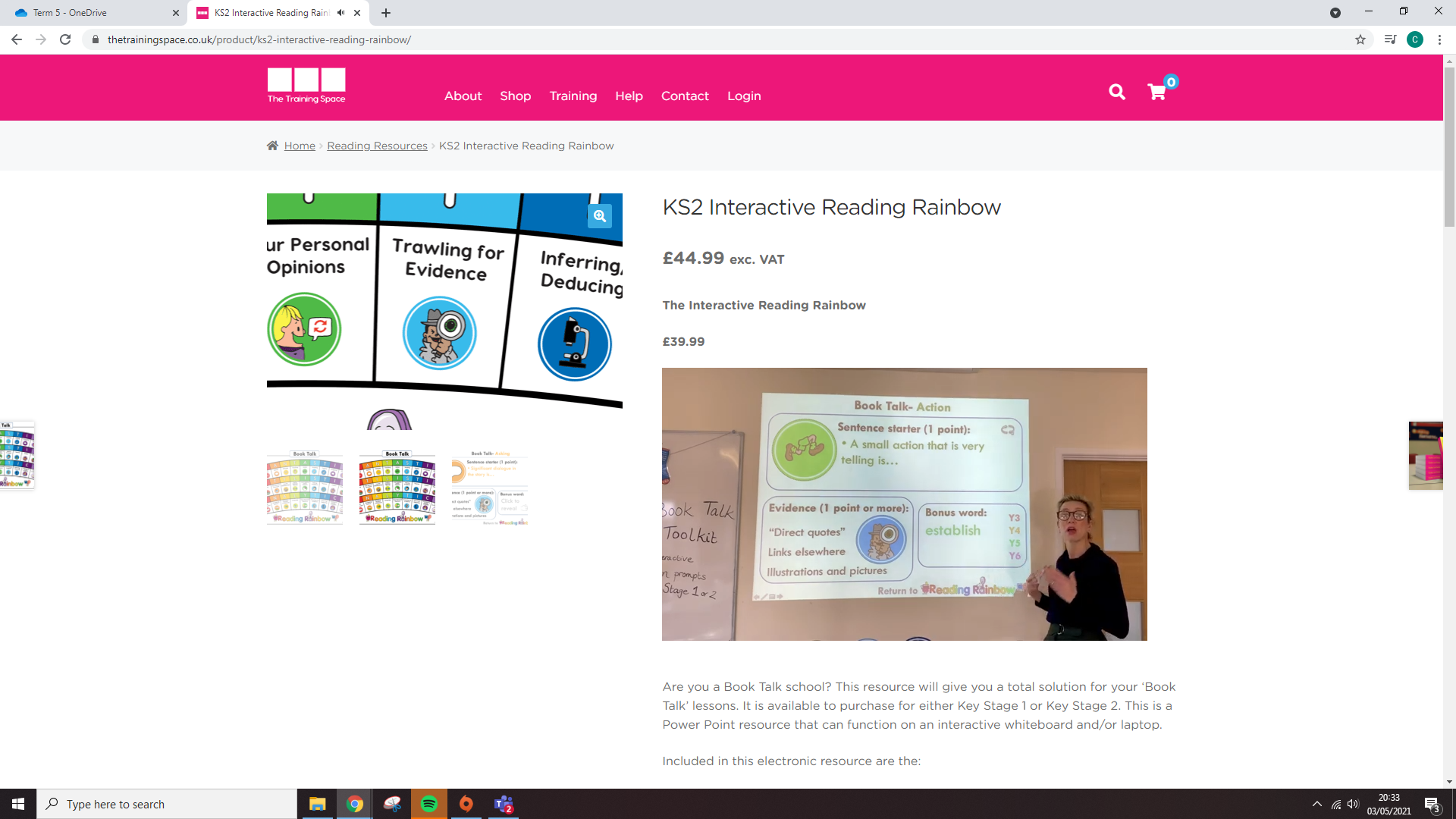 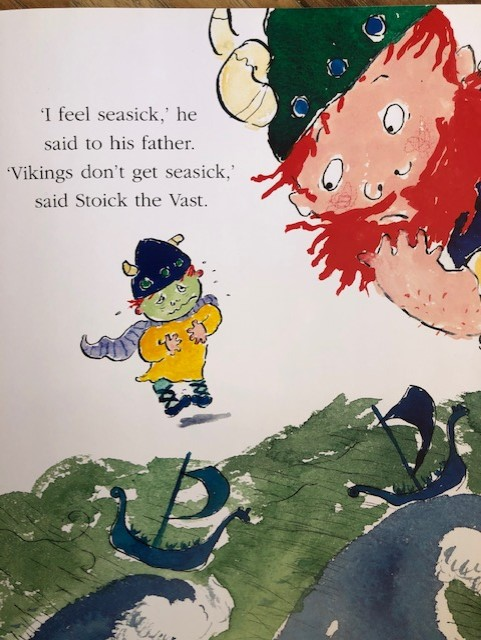 We will write the answers together, but you can add in extra information if you would like to.
Action:
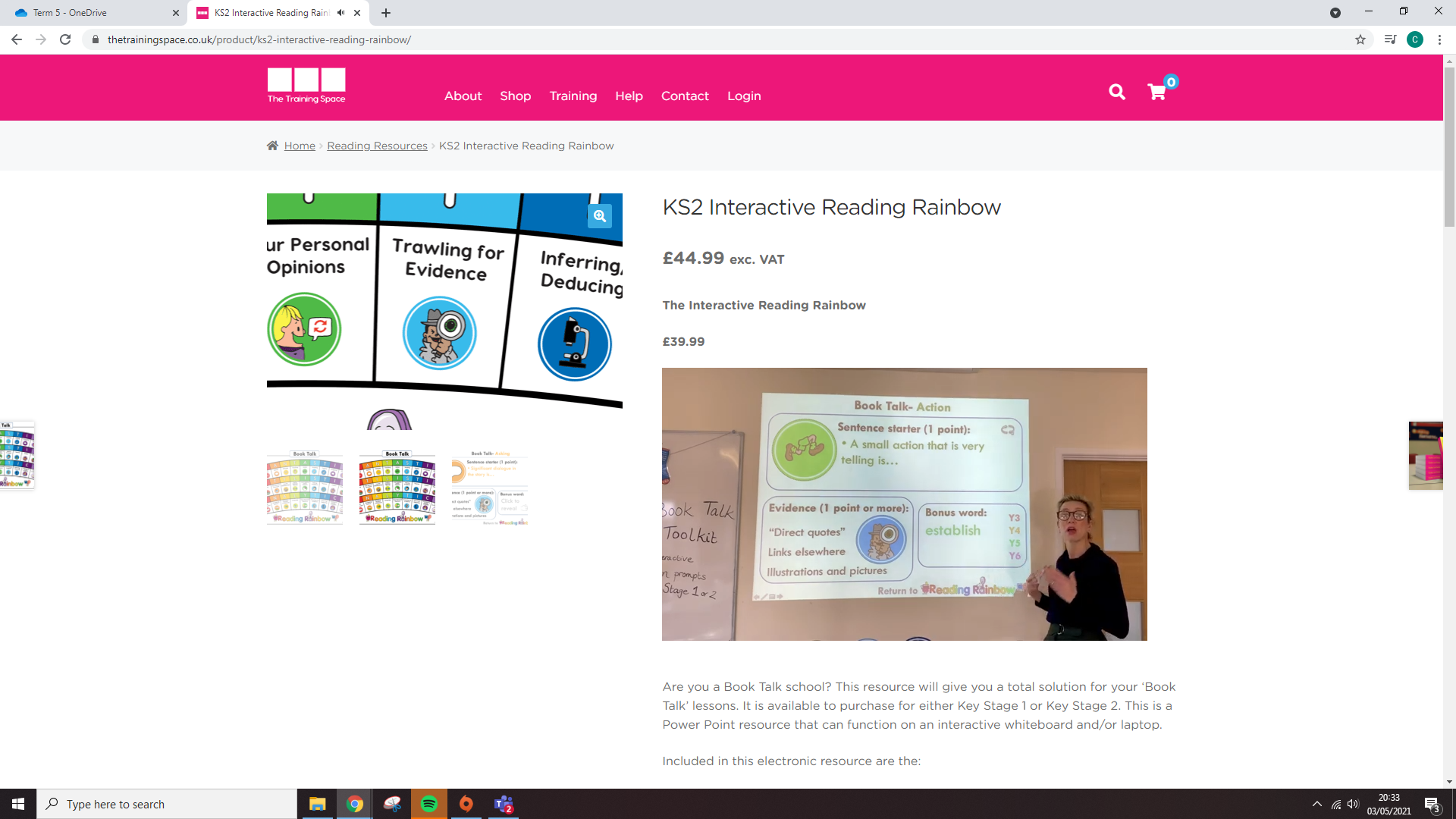 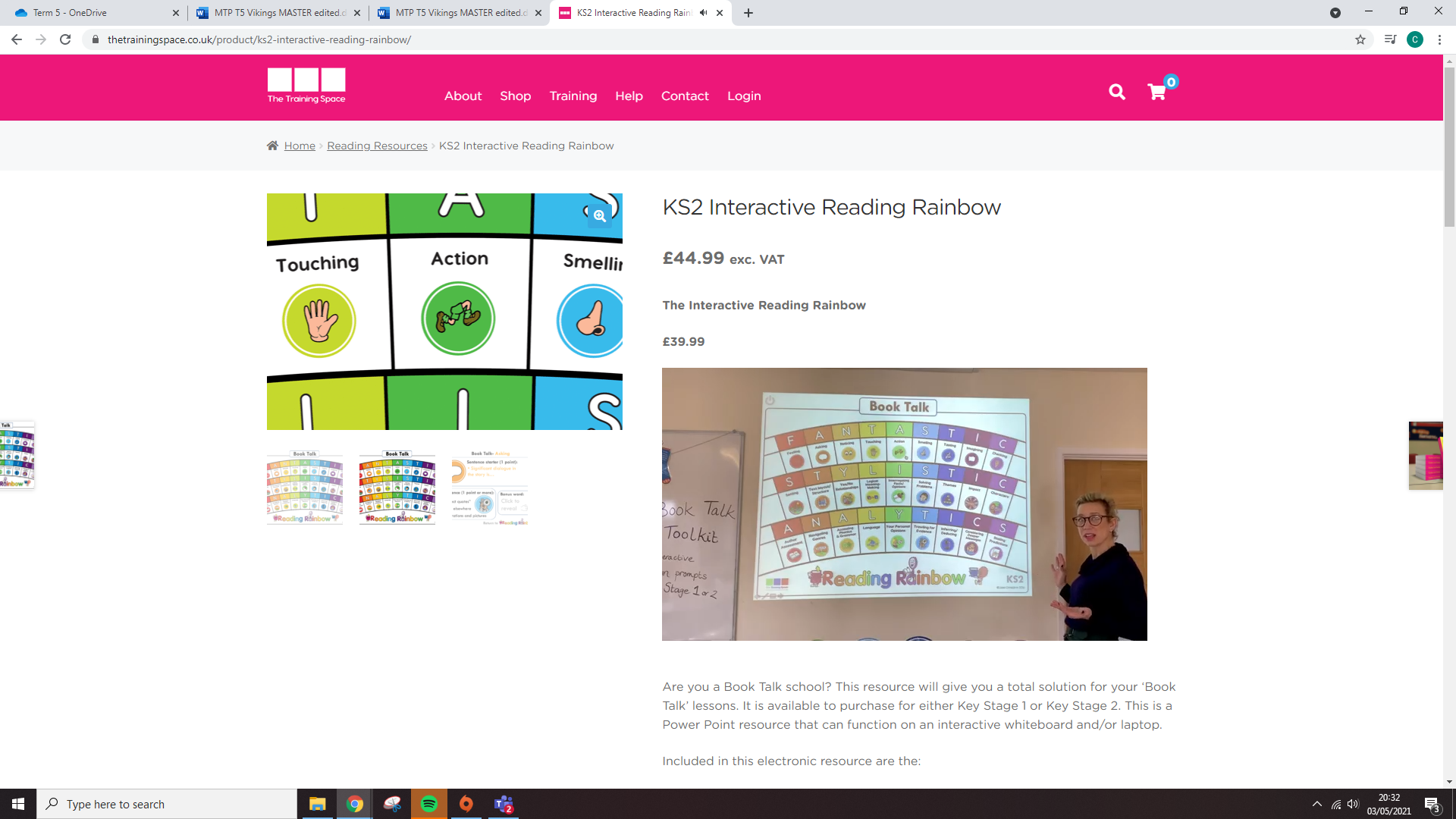 Trawling for Evidence:
Why do you think Hiccup reacted the way that he did on the ship?
The action of the central character reflects…


Can you explain a part of the story that really grips you?
A gripping, action-packed part of the story is…
Find three pieces of evidence that Hiccup is seasick.
Evidence that Hiccup is seasick is…


How can you tell that Hiccup is frightened to go to sea?
The writer doesn’t directly state, but hints that Hiccup is frightened through…
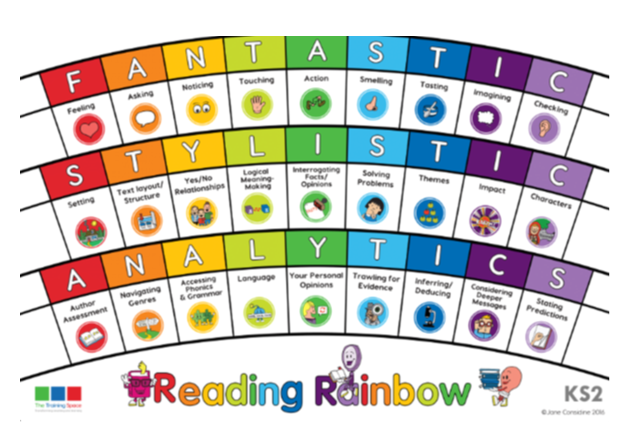 BOOK TALK
Lesson 3: Enable
Lesson 3: Enable

Today is your turn to answer questions on your own. 

Please use the sentence starters from this week to help you. 

FANTASTICS: Action

 ANALYTICS: Trawling for Evidence
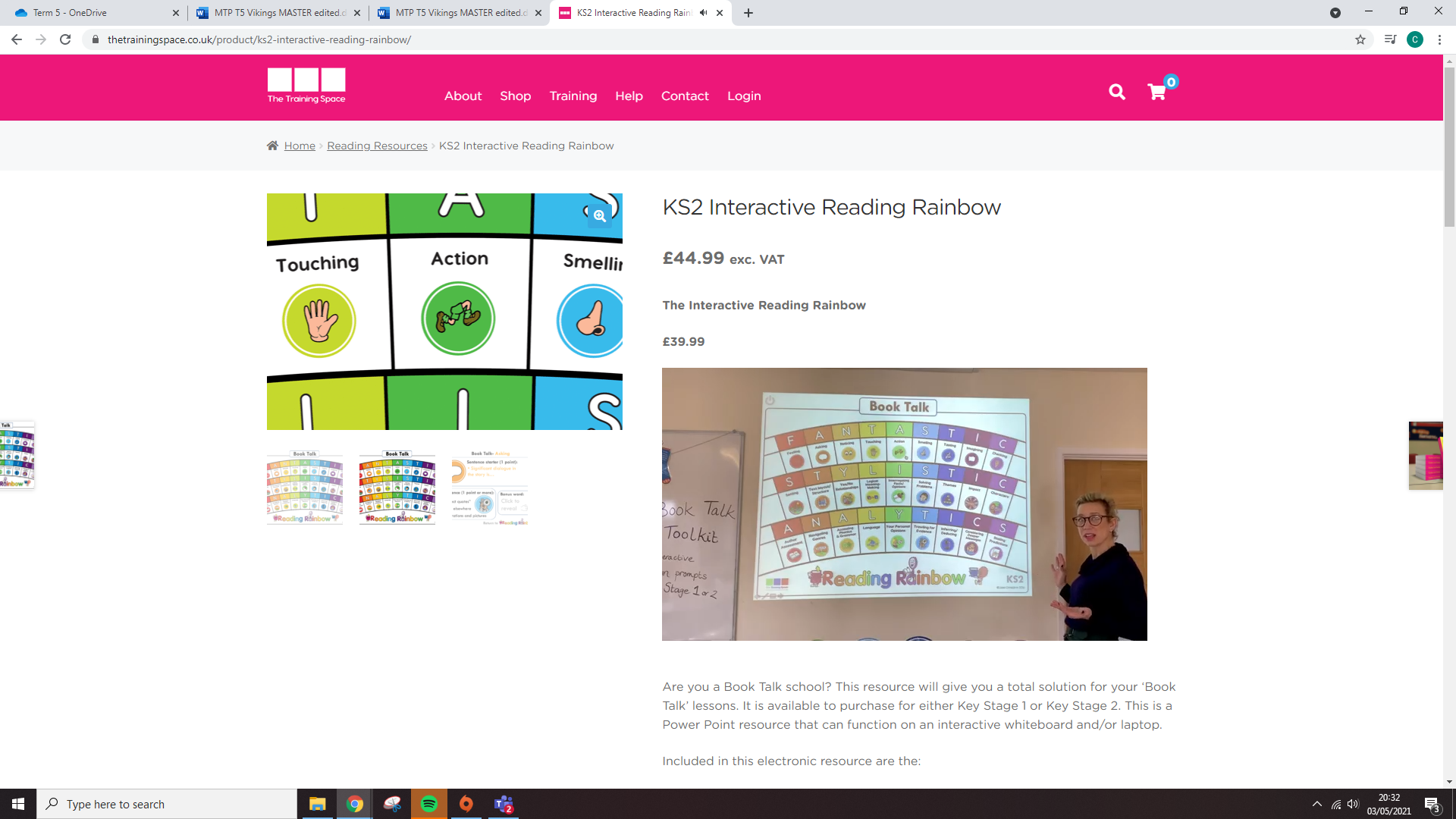 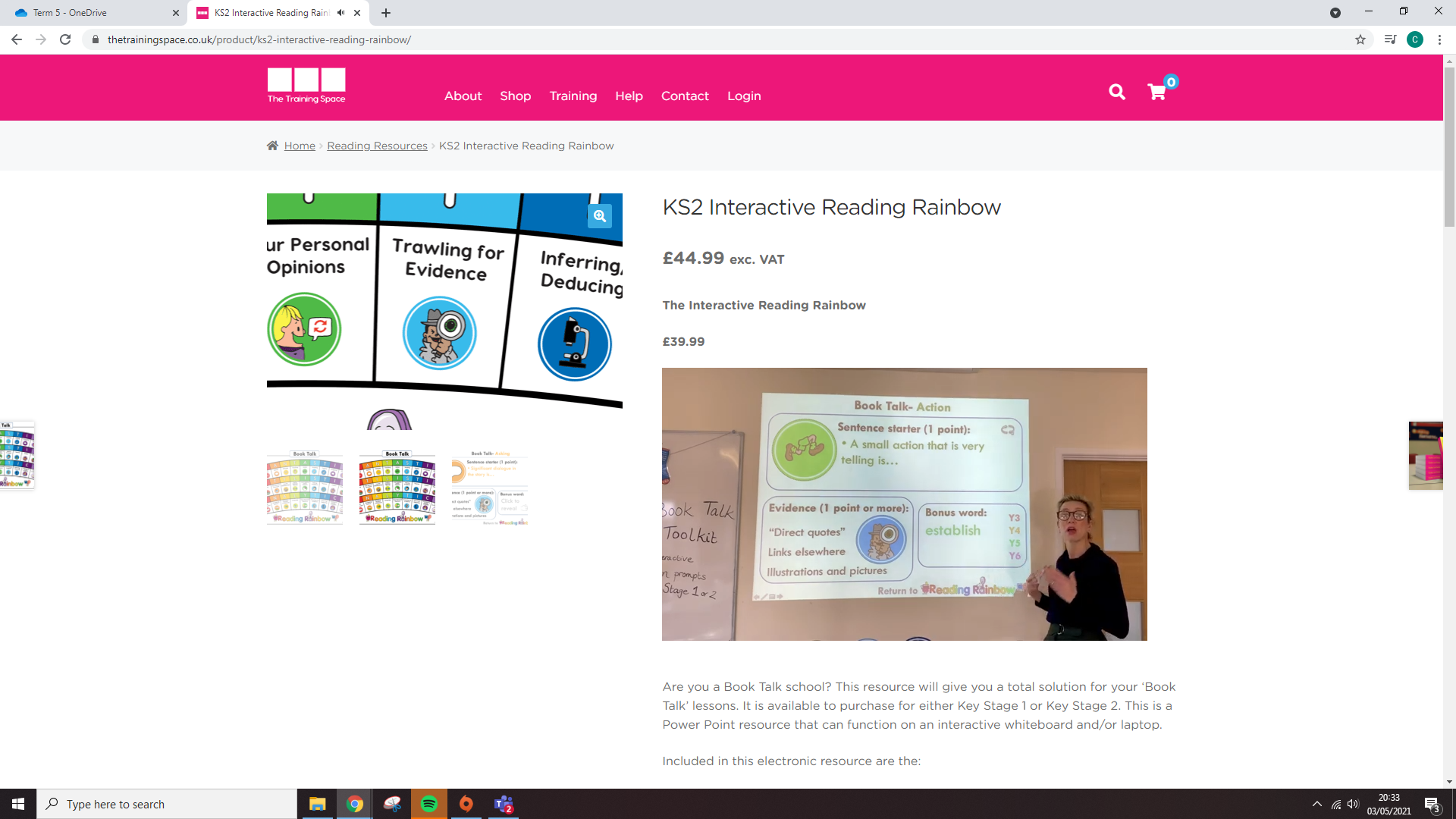 Lesson 3: ENABLE (Independent comprehension)
Year 3 
1. Why do you think Hiccup reacted the way that he did on the ship?
The action of the central character reflects…
2. Can you explain a part of the story that really grips you?
A gripping, action-packed part of the story is…

3. Find two pieces of evidence that Hiccup is seasick.
Evidence that Hiccup is seasick is…

4. How can you tell that Hiccup is frightened to go to sea?
The writer doesn’t directly state, but hints that Hiccup is frightened through…

Bonus question
4 ) How does the author use expanded noun phrases to make the story more exciting?
A sentence that ‘caught our eye’ was ______________ because….
Year 4
1. How does Hiccup react when he is on the ship and why?
The action of the central character reflects…
2. Can you explain a part of the story that grips the reader?
A gripping, action-packed part of the story is…

3. Find three pieces of evidence that Hiccup is seasick.
Evidence that Hiccup is seasick is…

4. Which sentence is the story shows that Hiccup is frightened to go to sea?
The writer doesn’t directly state, but hints that Hiccup is frightened through…

Bonus question
4 ) How does the author use expanded noun phrases to make the story more exciting?
A sentence that ‘caught our eye’ was ______________ because….